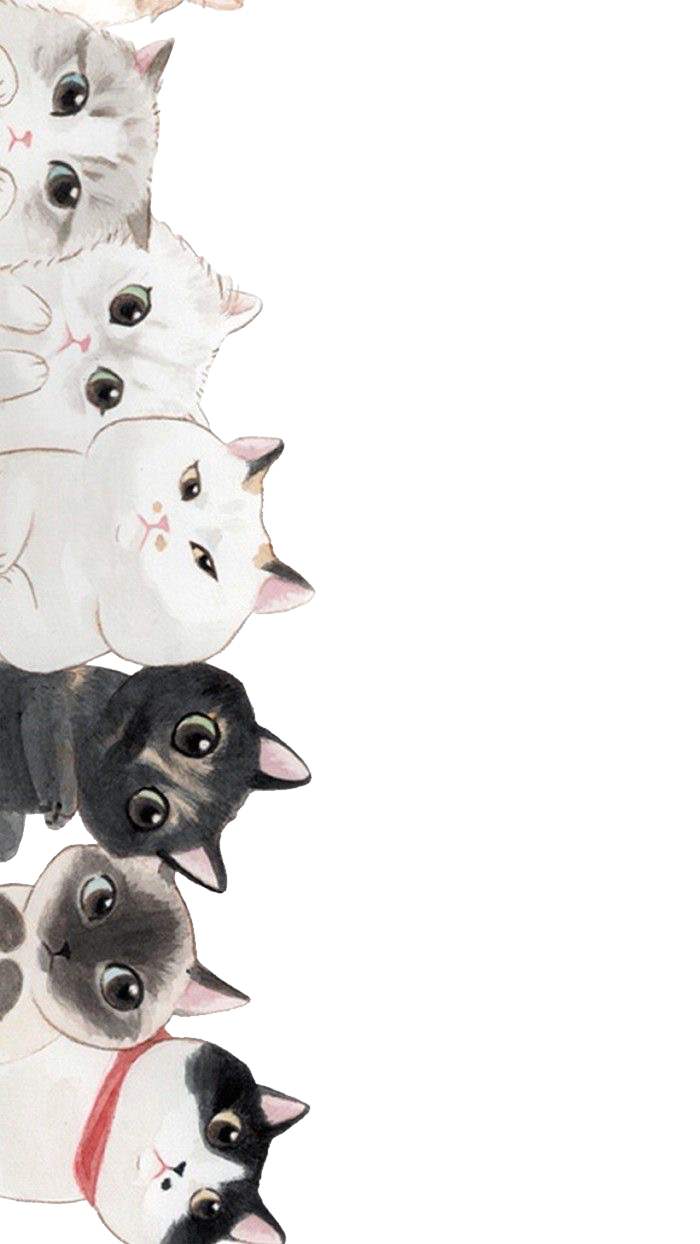 可爱卡通猫咪通用PPT
/学校培训/ 教学课件/ 总结计划/ 精品模板/
The grand opening of grand opening promotion
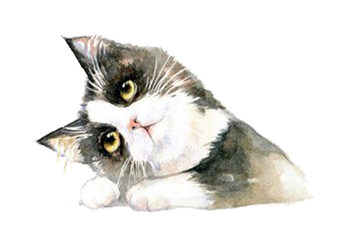 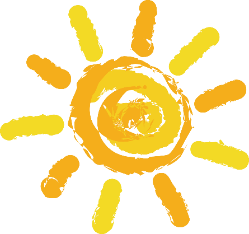 单击添加章节内容
目录contents
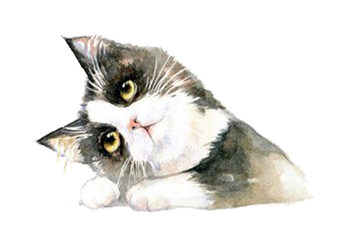 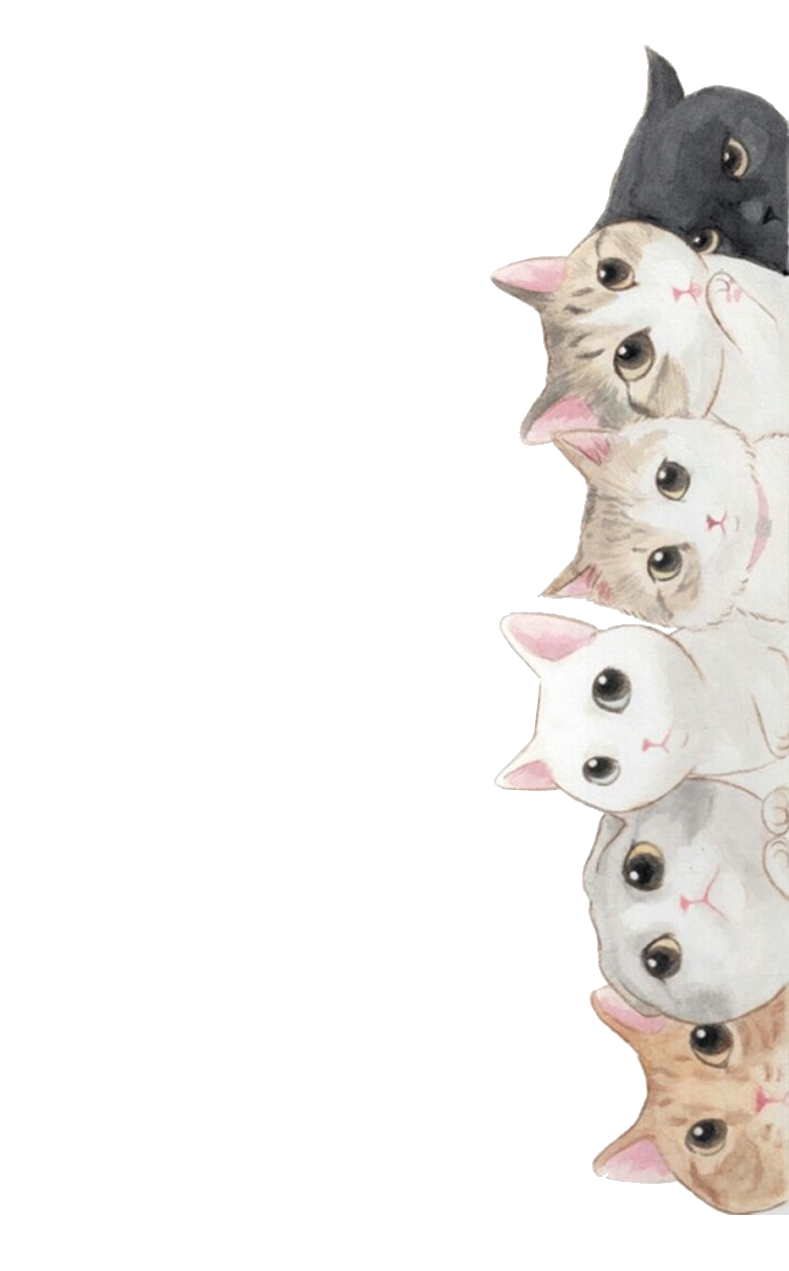 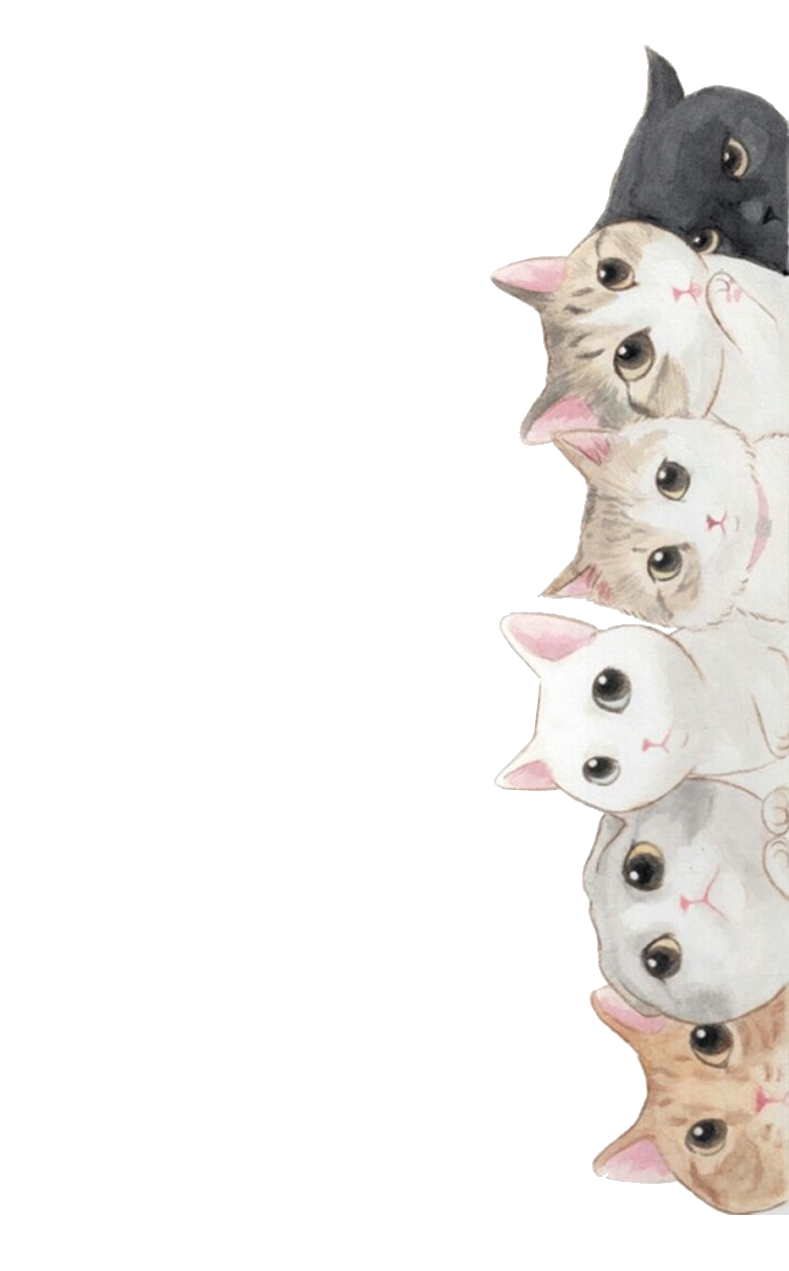 单击添加章节内容
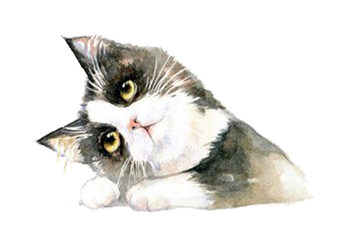 单击添加章节内容
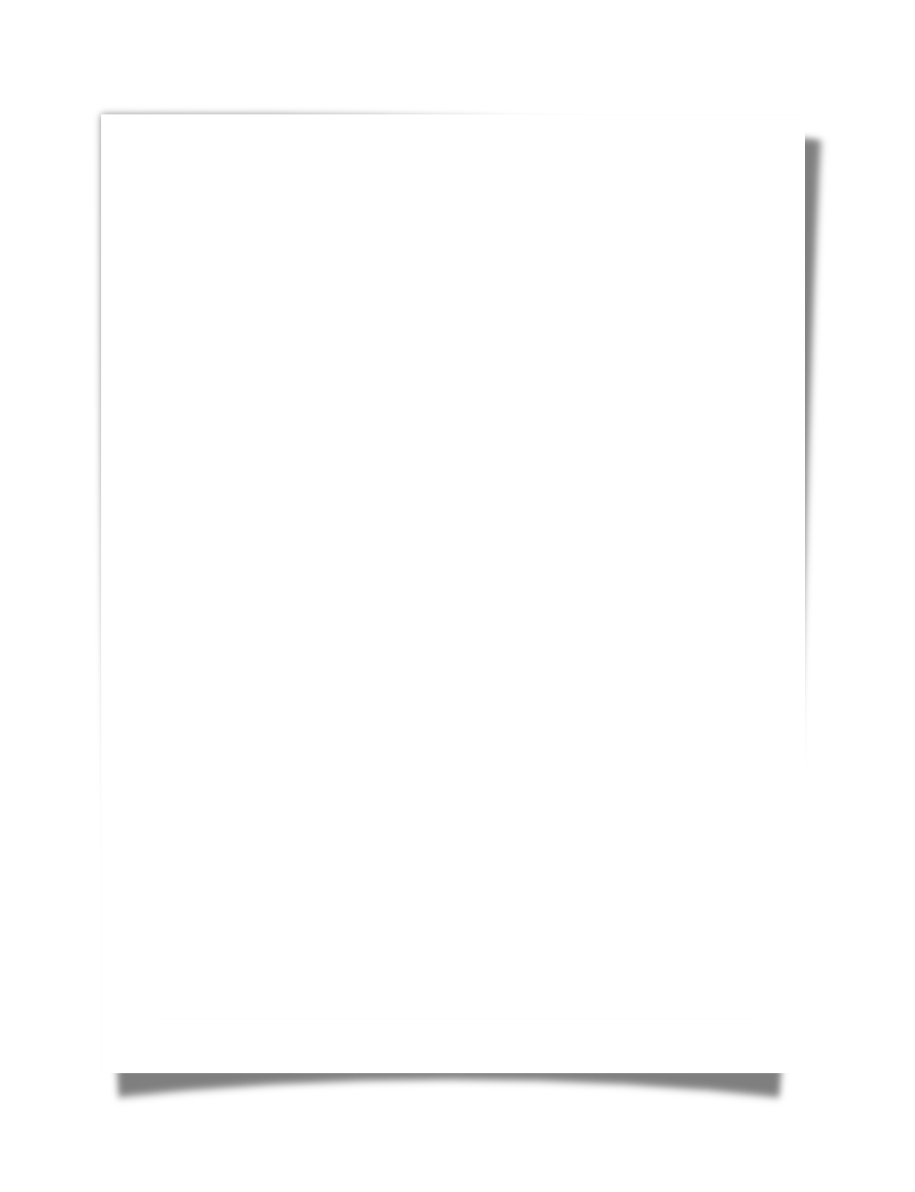 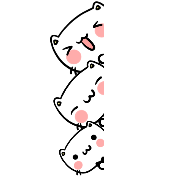 Part 01
单击添加您的文本
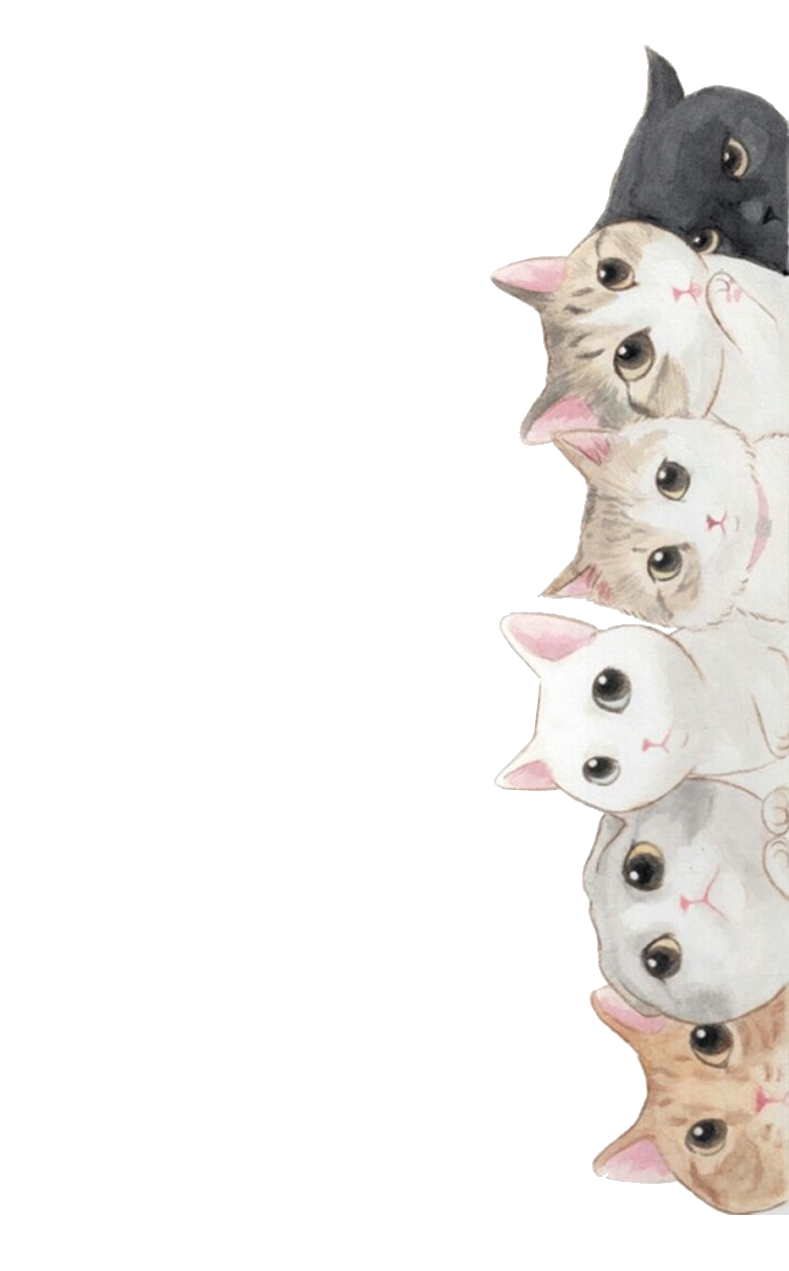 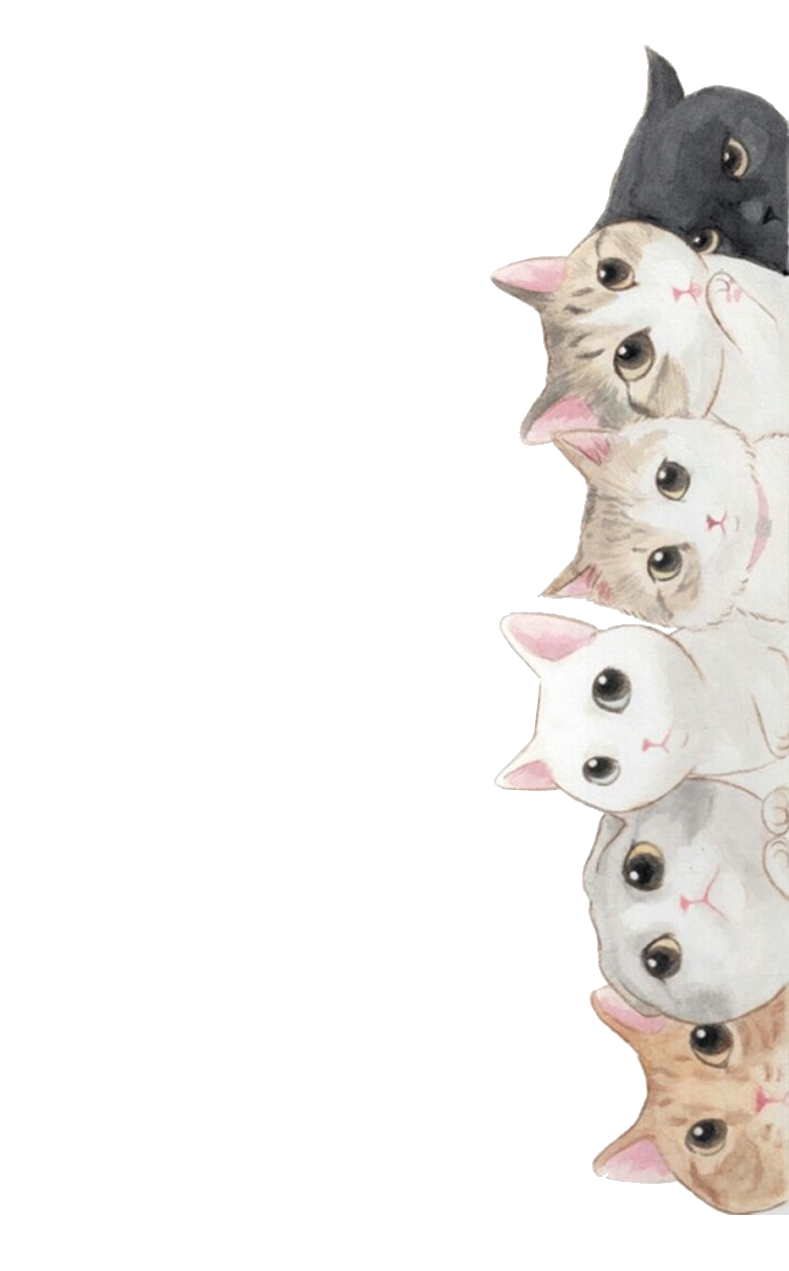 The grand opening of grand opening promotion
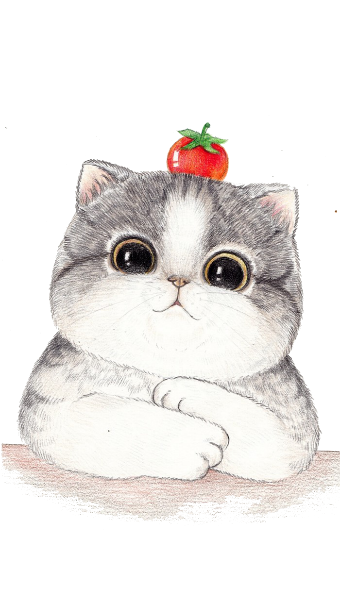 单击此处添加标题
单击此处添加标题
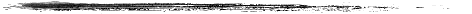 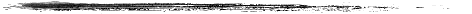 点击此处添加内容点击此处添此处添加标题内容点击此处添加内容
点击此处添加内容点击此处添此处添加标题内容点击此处添加内容
85%
68%
点击添加标题
单击此处添加文字内容单击此处添加文字内容 单击此处添加文字内容 单击此处添加文字内容单击此处添加文字内容 单击此处添加文字内容
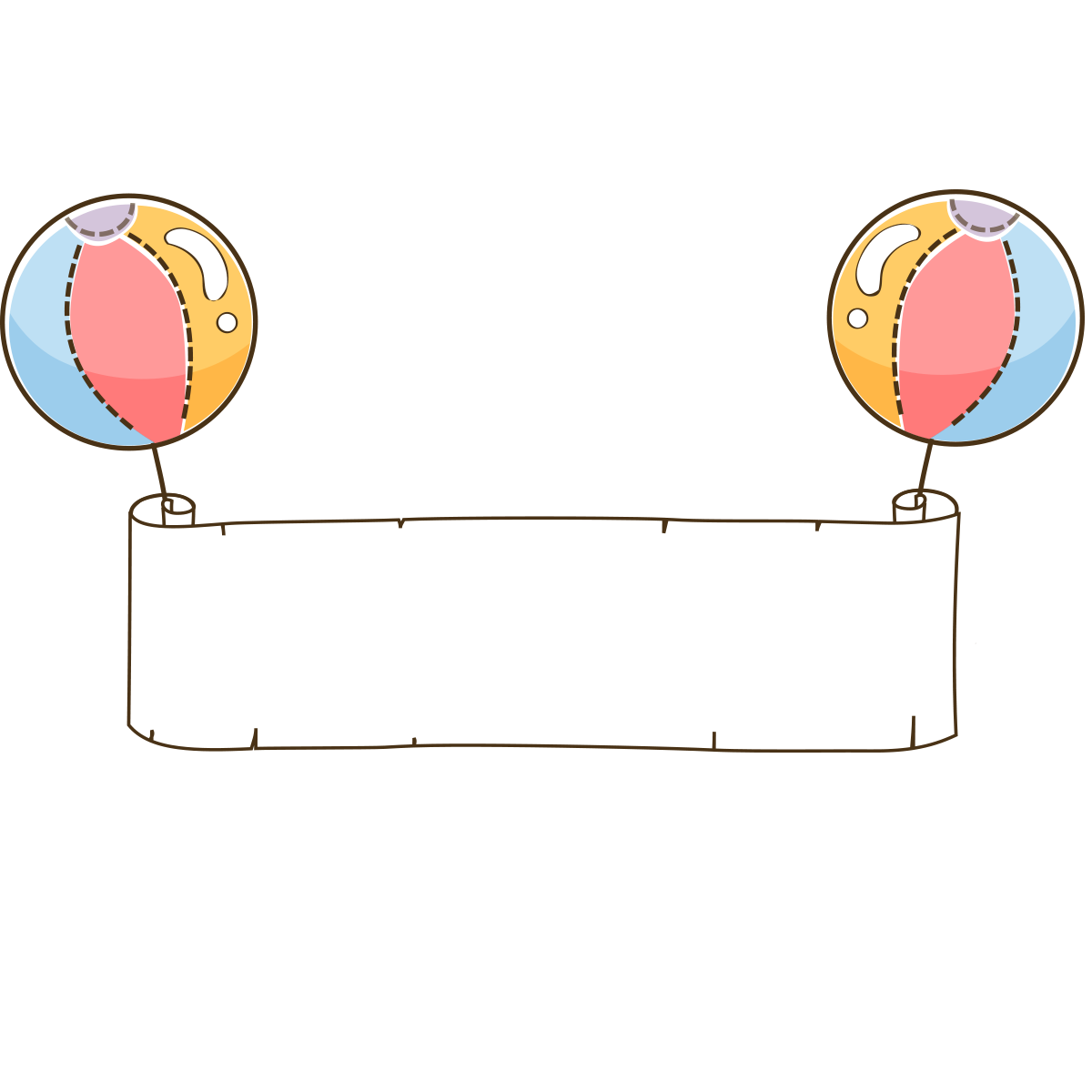 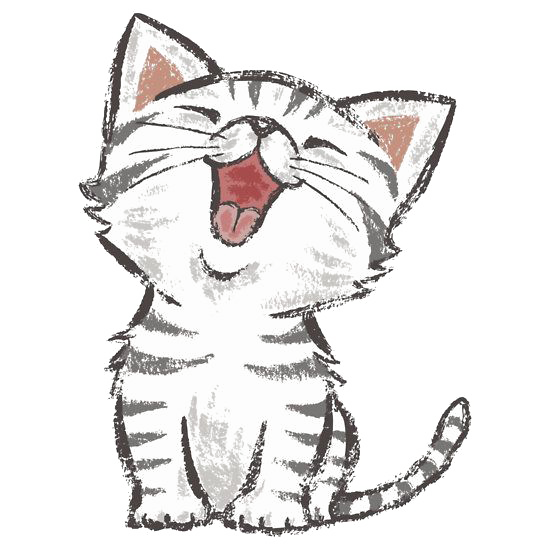 单击此处添加文字内容单击此处添加文字内容 单击此处添加文字内容 单击此处添加文字内容单击此处添加文字内容 单击此处添加文字内容单击此处添加文字内容单击此处添加文字内容 单击此处添加文字内容 单击此处添加文字内容单击此处添加文字内容 单击此处添加文字内容单击此处添加文字内容单击此处添加文字内容
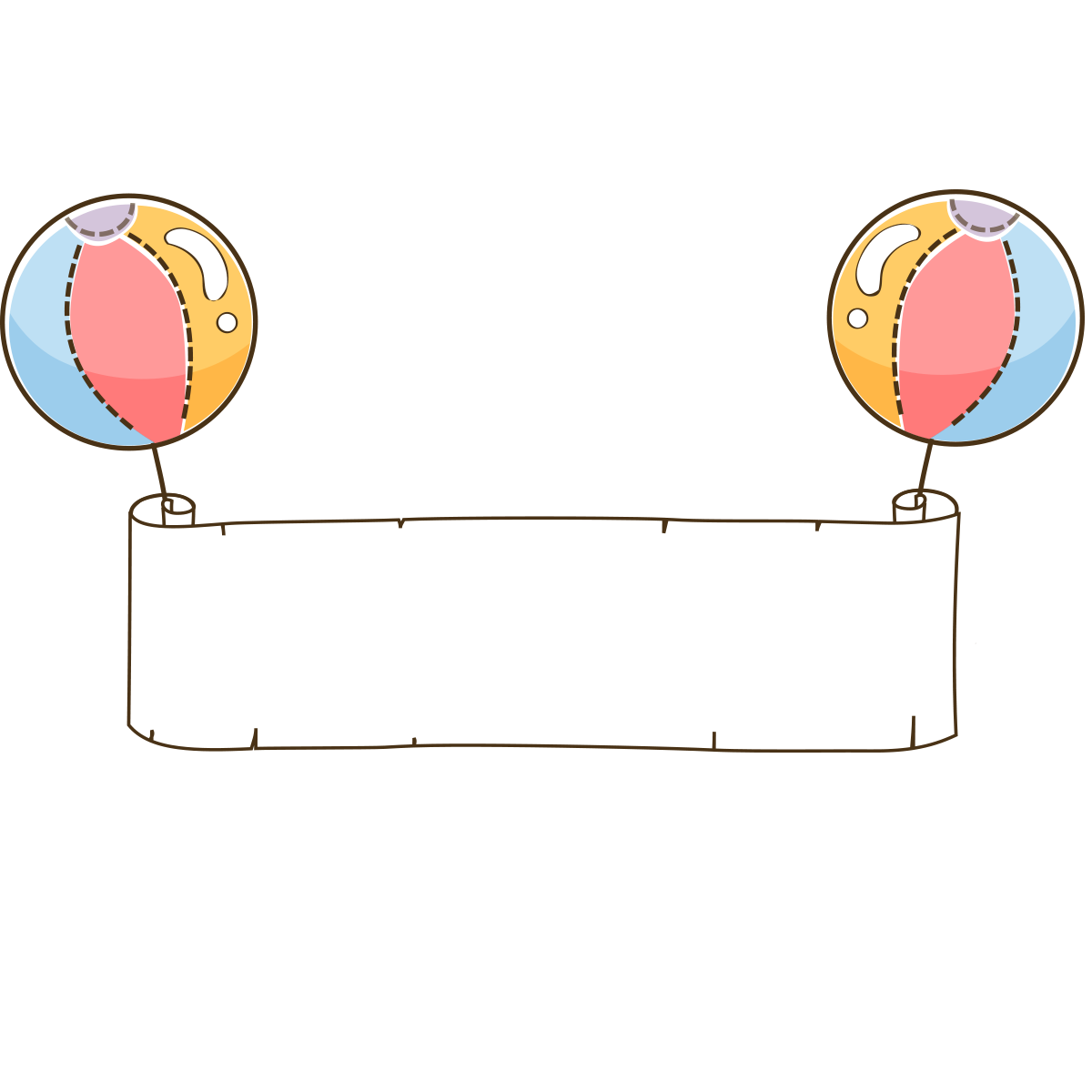 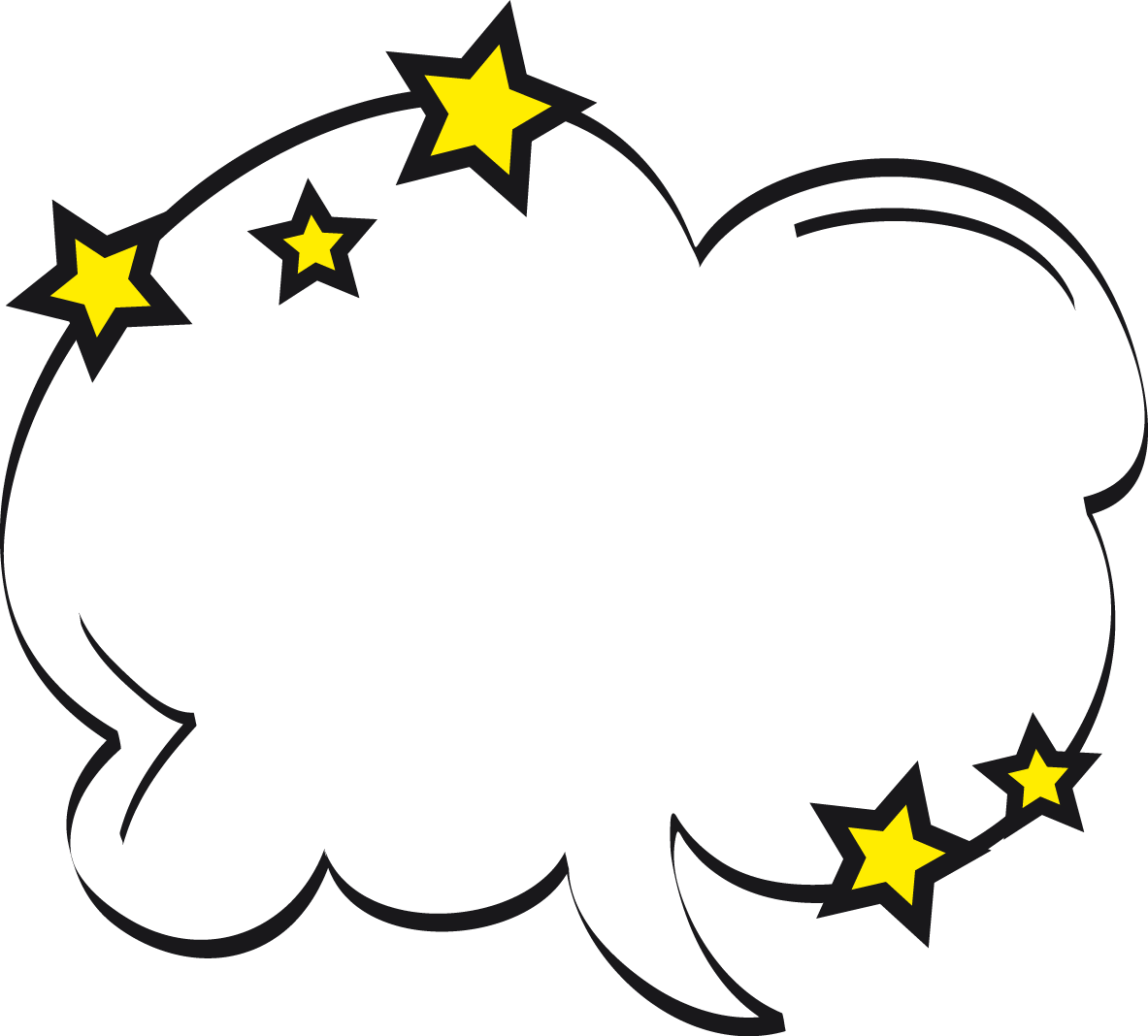 单击此处添加文字内容单击此处添加文字内容 单击此处添加文字内容 单击此处添加文字内容单击此处添加文字内容 单击此处添加文字内容单击此处添加文字内容单击此处添加文字内容 单击此处添加文字内容 单击此处添加文字内容单击此处
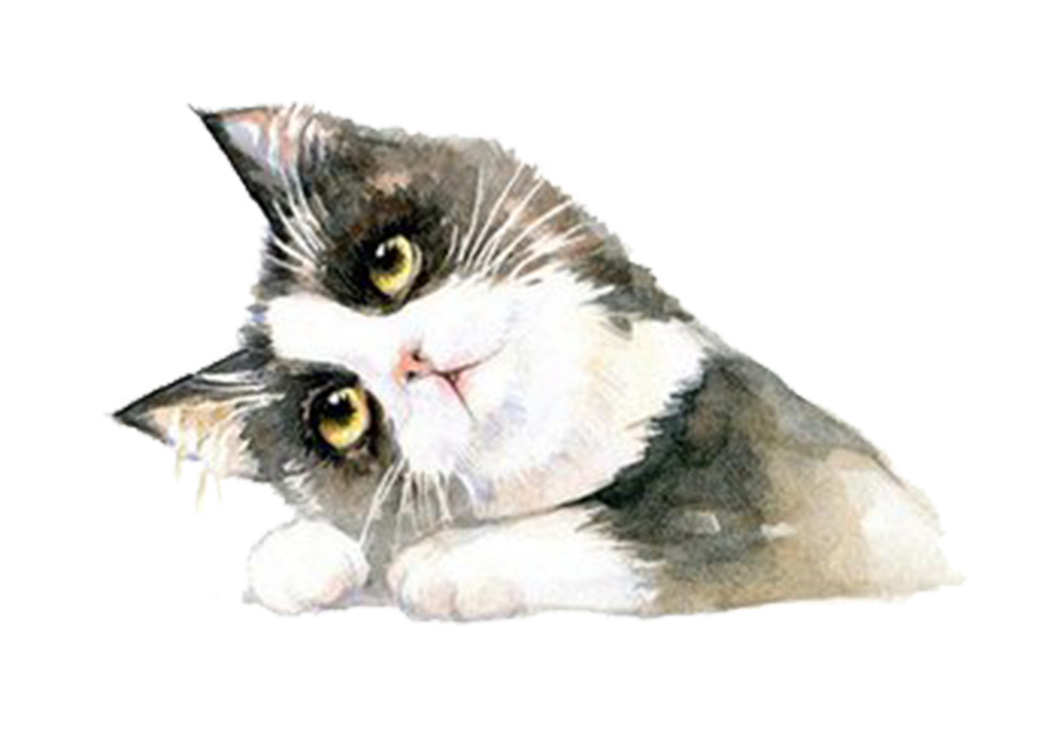 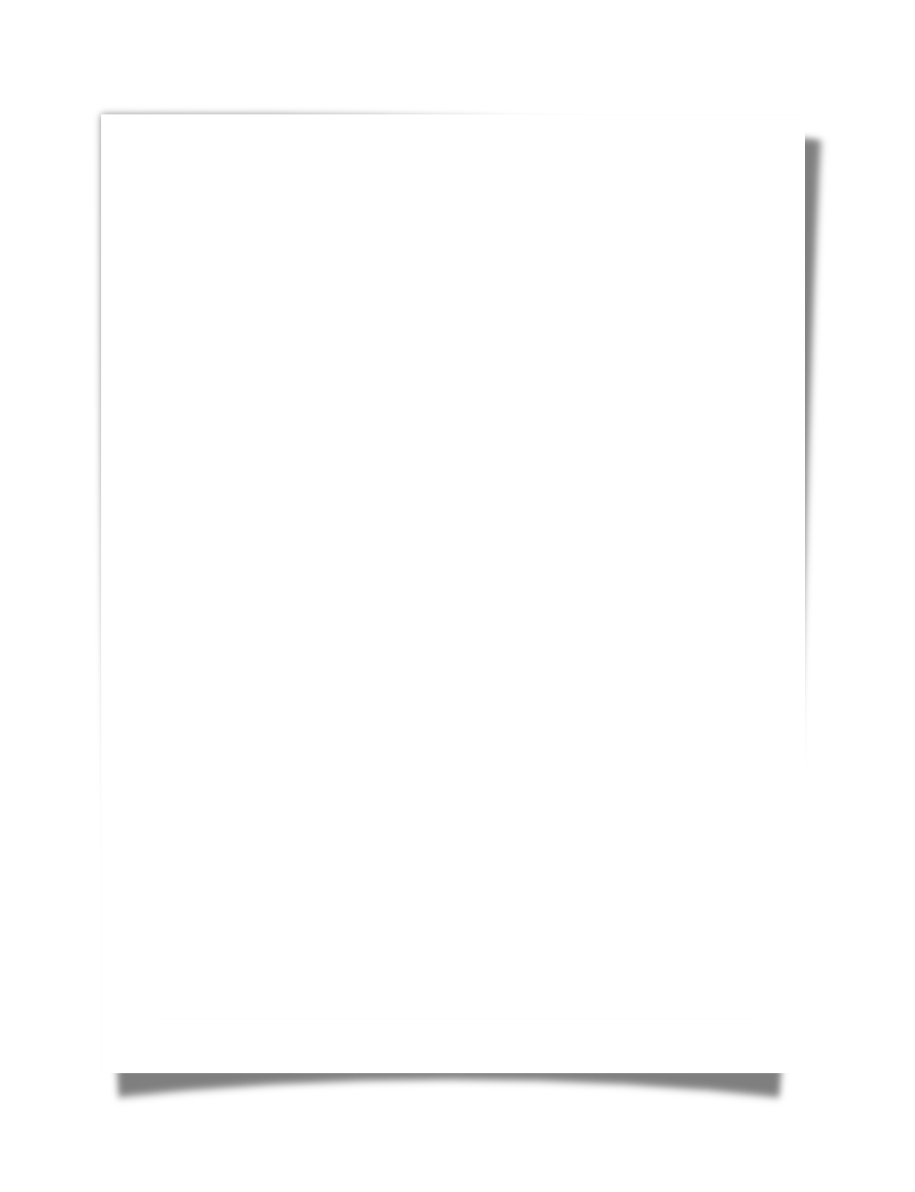 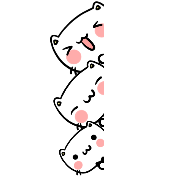 Part 02
单击添加您的文本
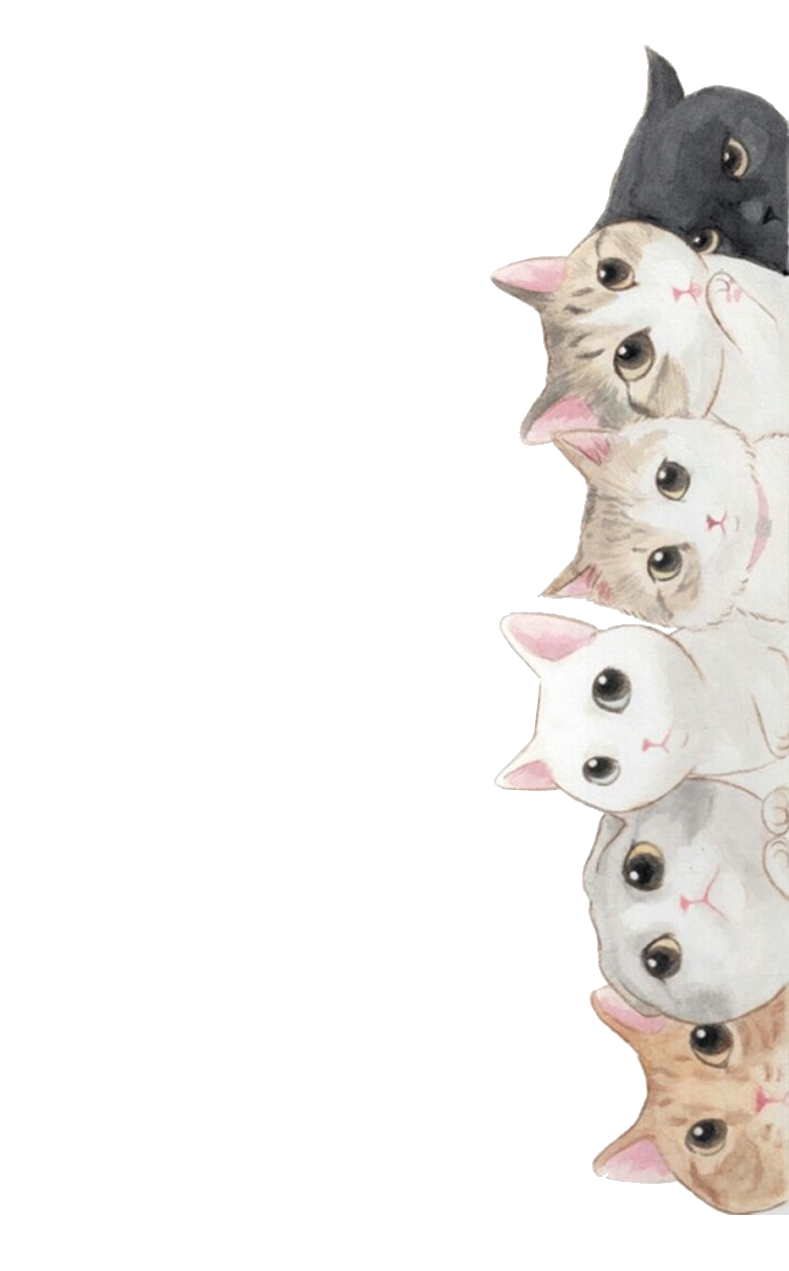 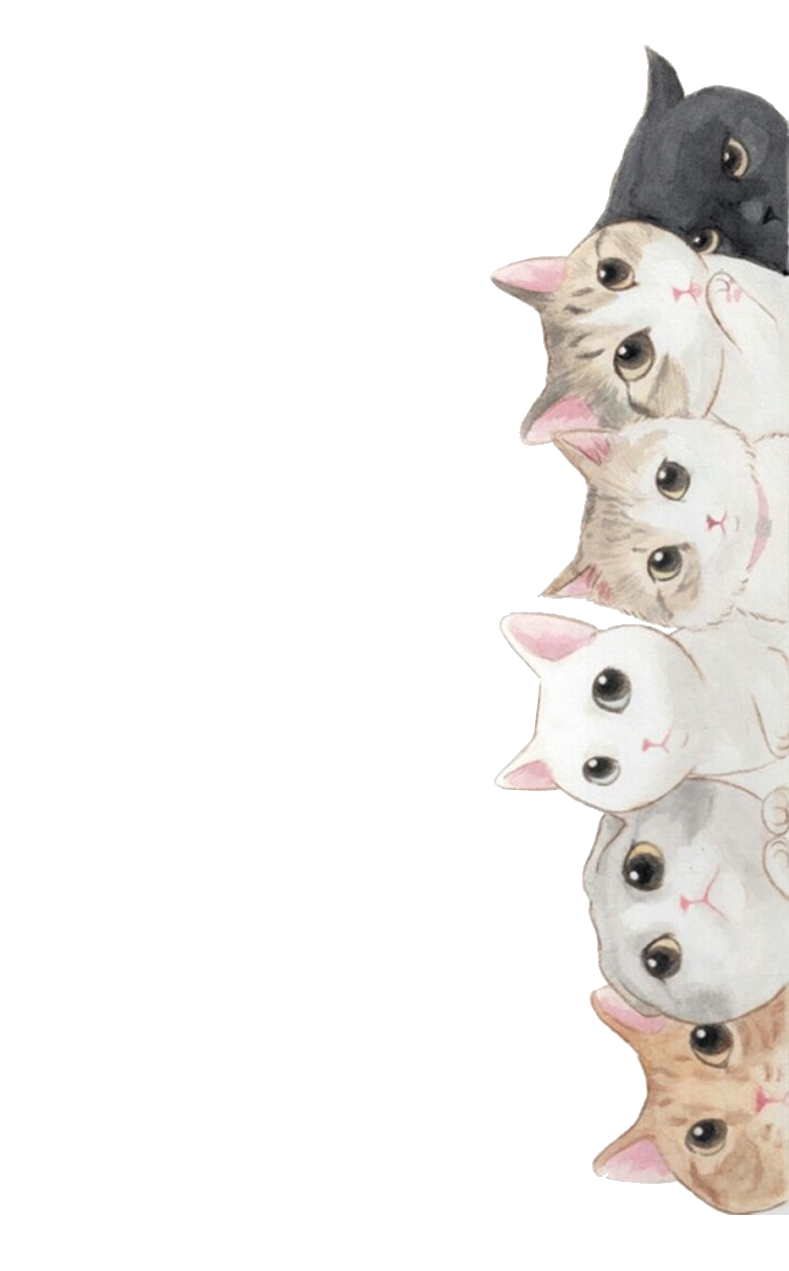 The grand opening of grand opening promotion
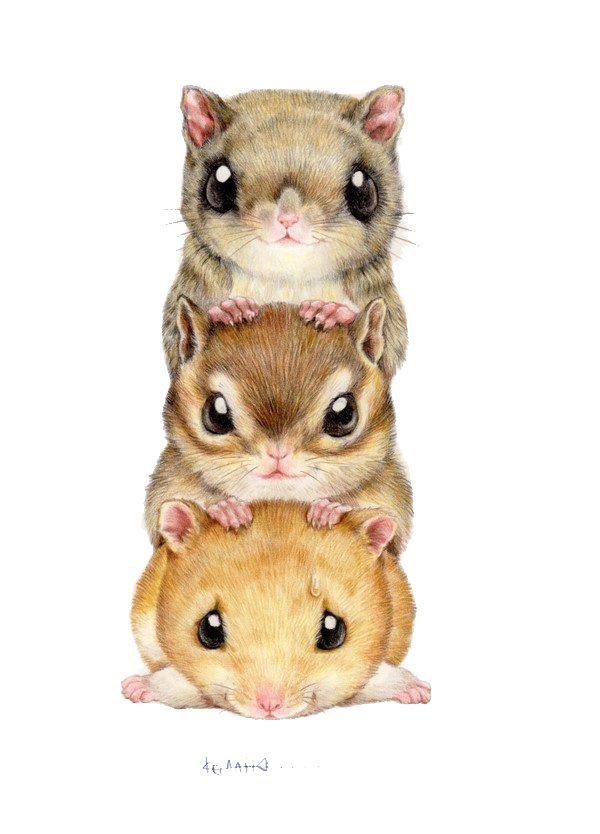 点击添加标题
点击添加标题
点击添加标题
点击添加标题
单击此处添加文字内容单击此处添加文字内容 单击此处添加文字内容
单击此处添加文字内容单击此处添加文字内容 单击此处添加文字内容
单击此处添加文字内容单击此处添加文字内容 单击此处添加文字内容
单击此处添加文字内容单击此处添加文字内容 单击此处添加文字内容
点击添加标题
点击添加标题
单击此处添加文字内容单击此处添加文字内容 单击此处添加文字内容
单击此处添加文字内容单击此处添加文字内容 单击此处添加文字内容
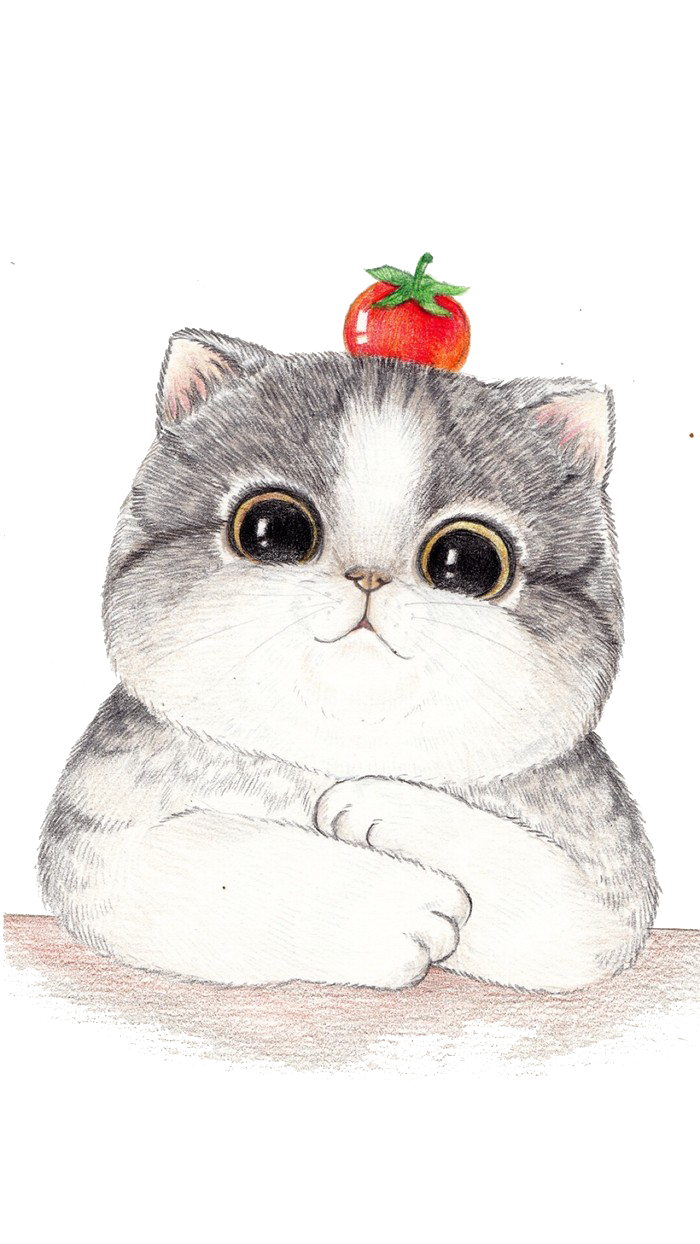 请在此处添加二级标题
请在此处添加二级标题
单击此处添加文字内容单击此处添加文字内容 单击此处添加文字内容 单击此处添加文字内容单击此处添加文字内容
单击此处添加文字内容单击此处添加文字内容 单击此处添加文字内容 单击此处添加文字内容单击此处添加文字内容
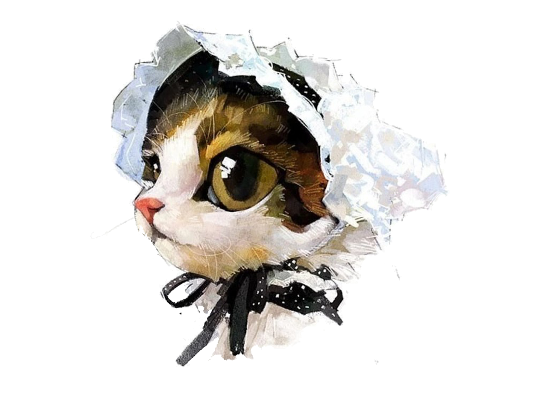 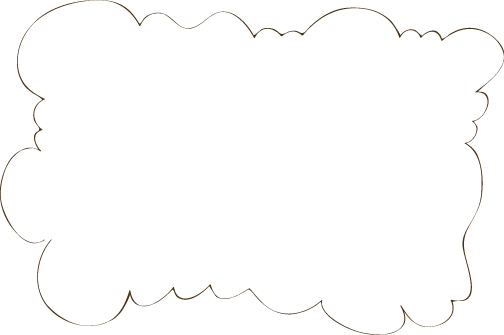 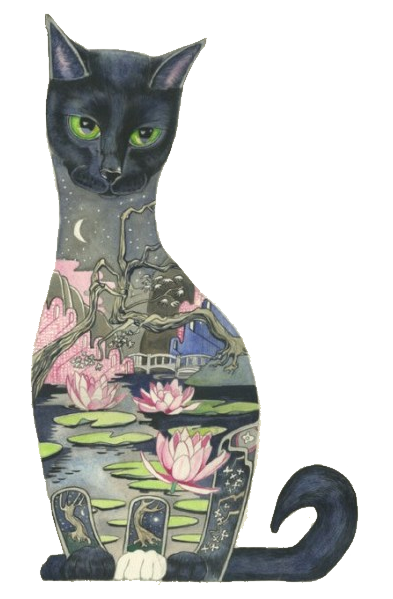 单击此处添加文字内容单击此处添加文字内容 单击此处添加文字内容 单击此处添加文字内容单击此处添加文字内容 单击此处添加文字内容单击此处添加文字内容单击此处添加文字内容 单击此处添加文字内容 单击此处添加文字内容单击此处
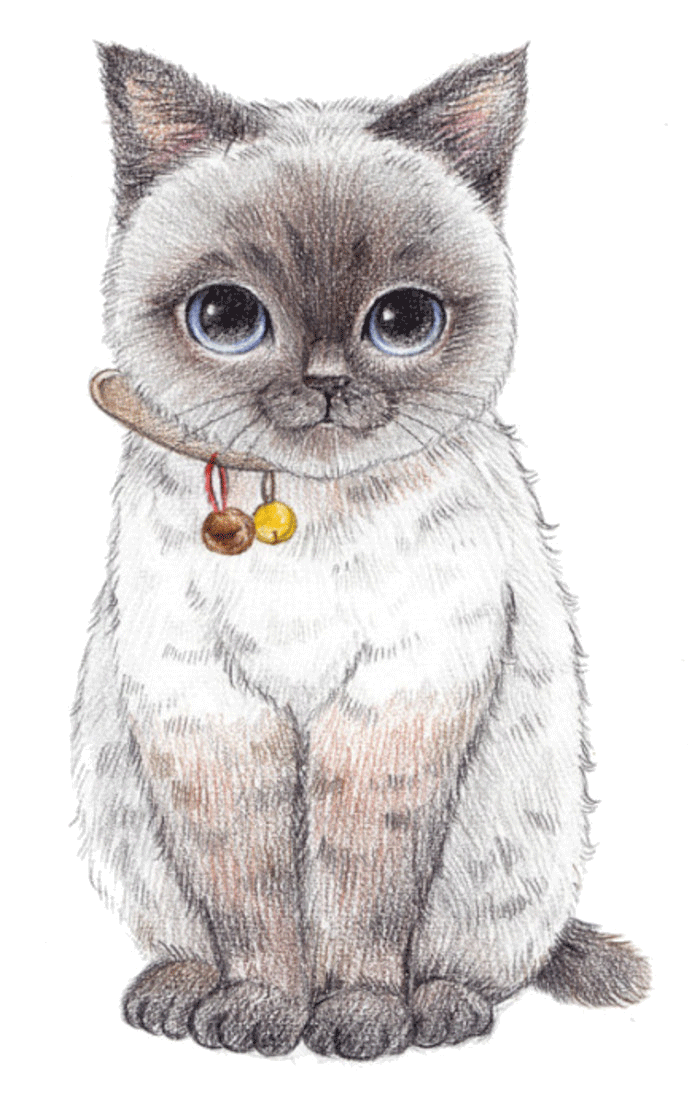 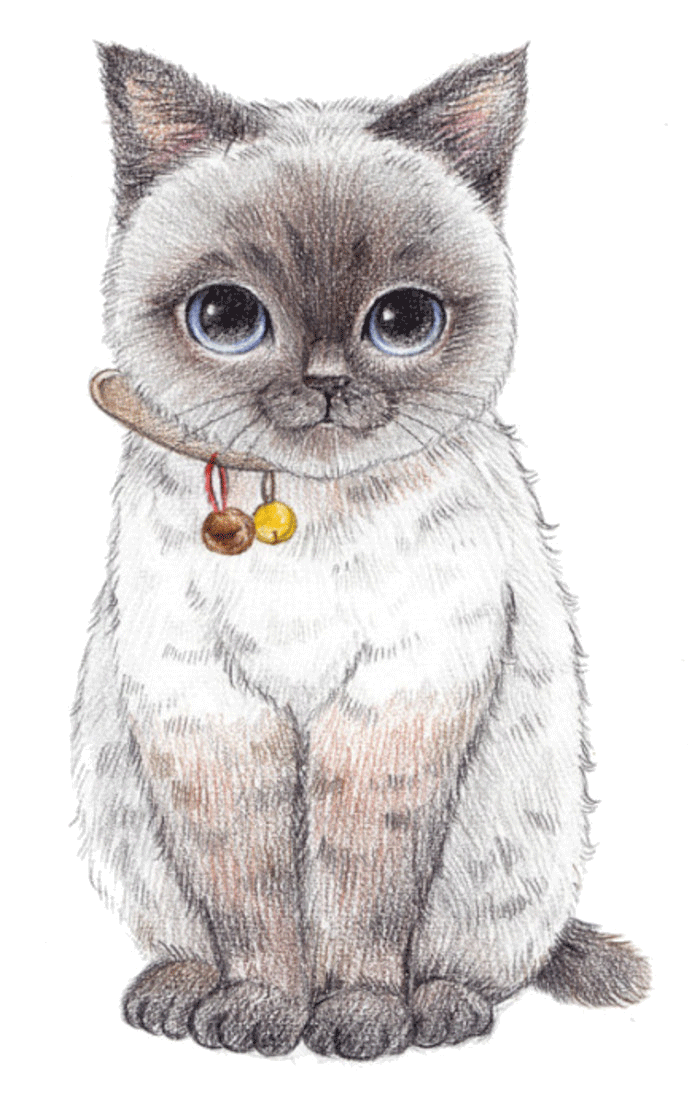 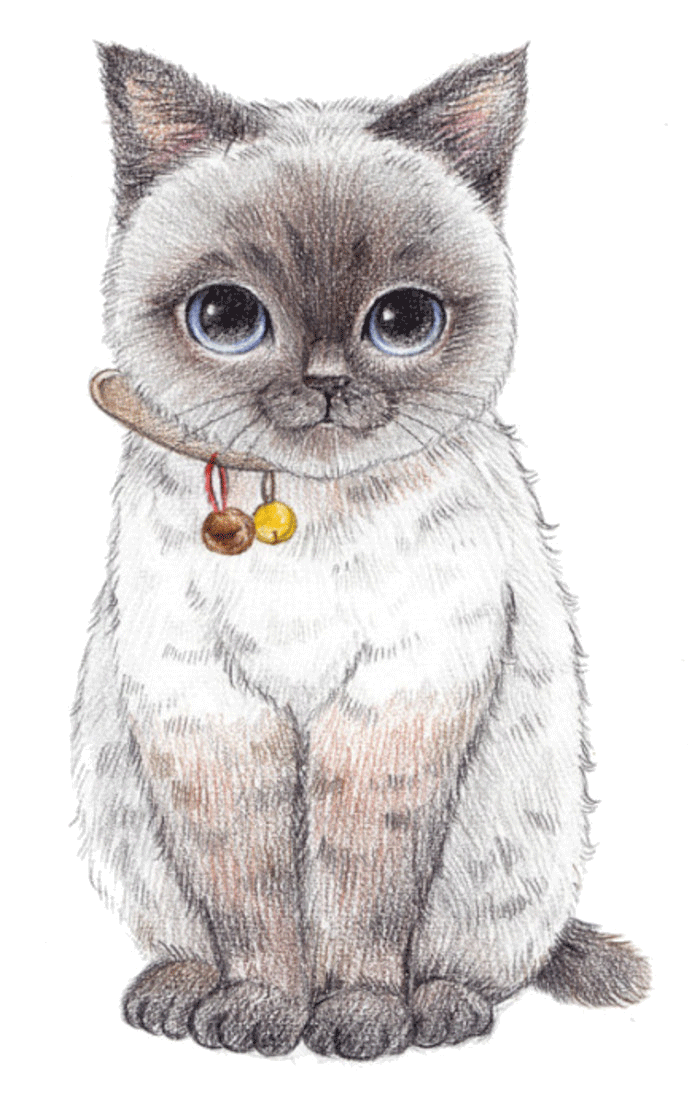 点击此处添加内容点击此处添此处添加标题内容点击此处添加内容
点击此处添加内容点击此处添此处添加标题内容点击此处添加内容
点击此处添加内容点击此处添此处添加标题内容点击此处添加内容
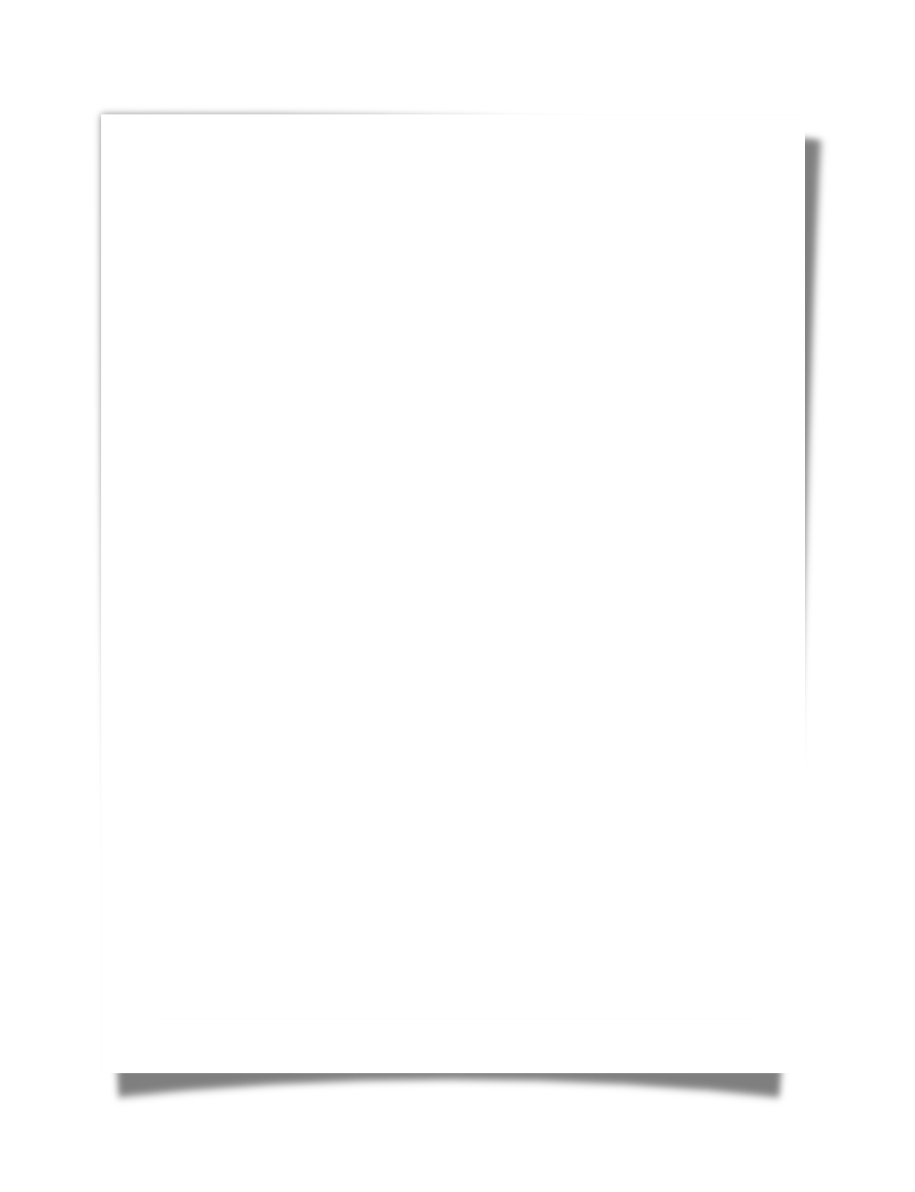 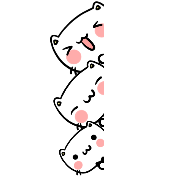 Part 03
单击添加您的文本
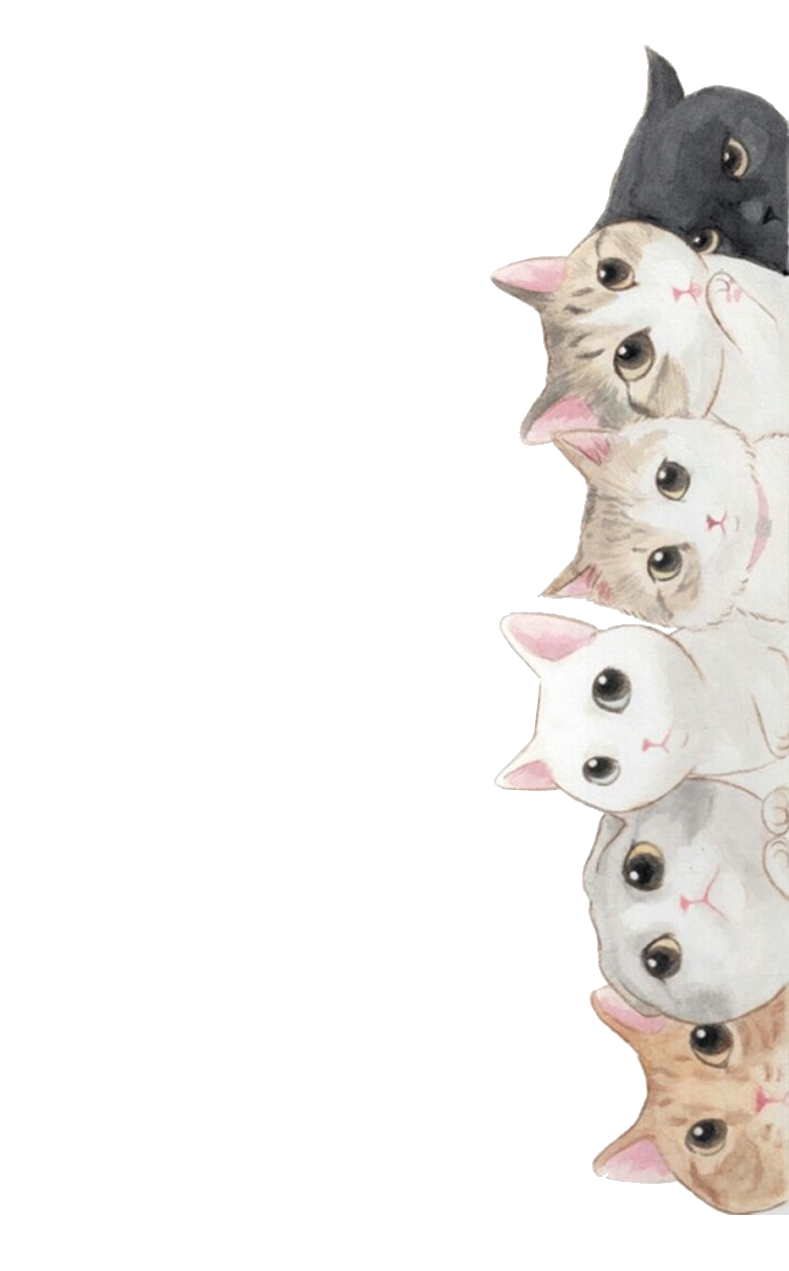 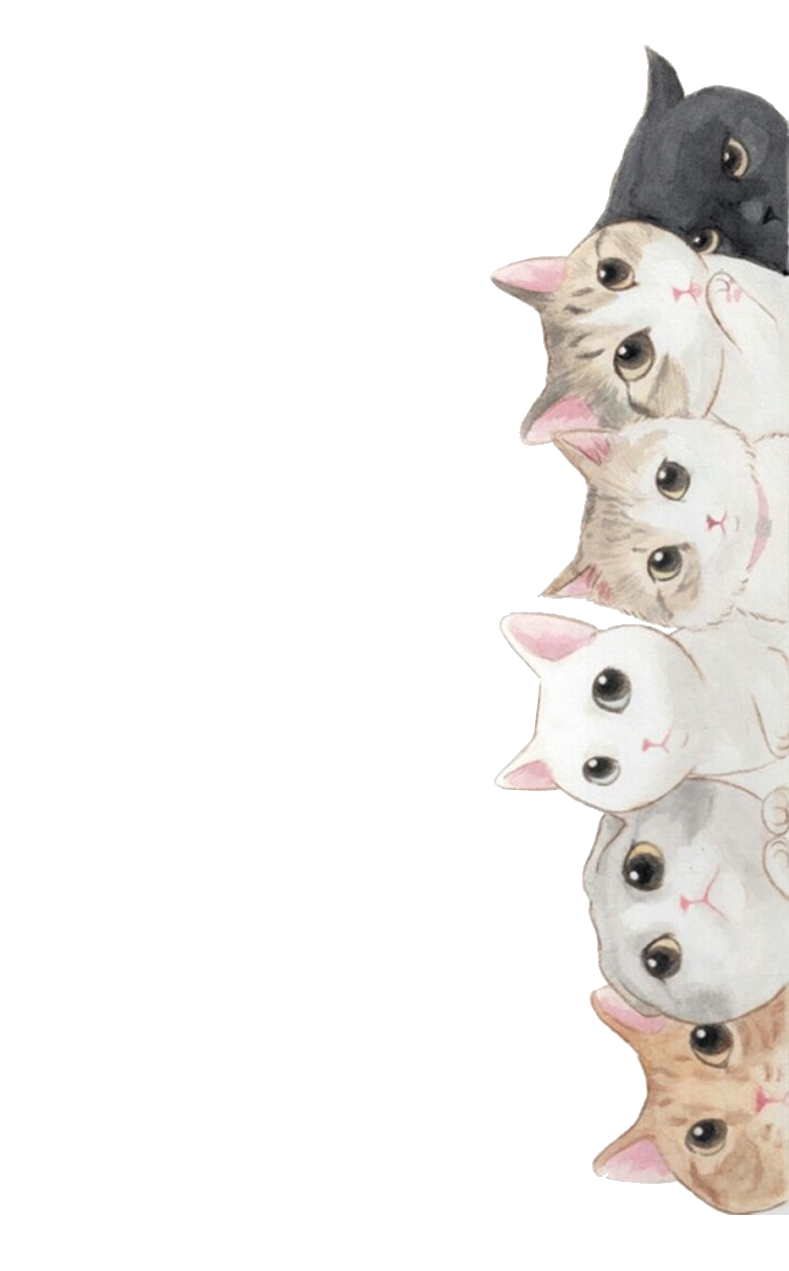 The grand opening of grand opening promotion
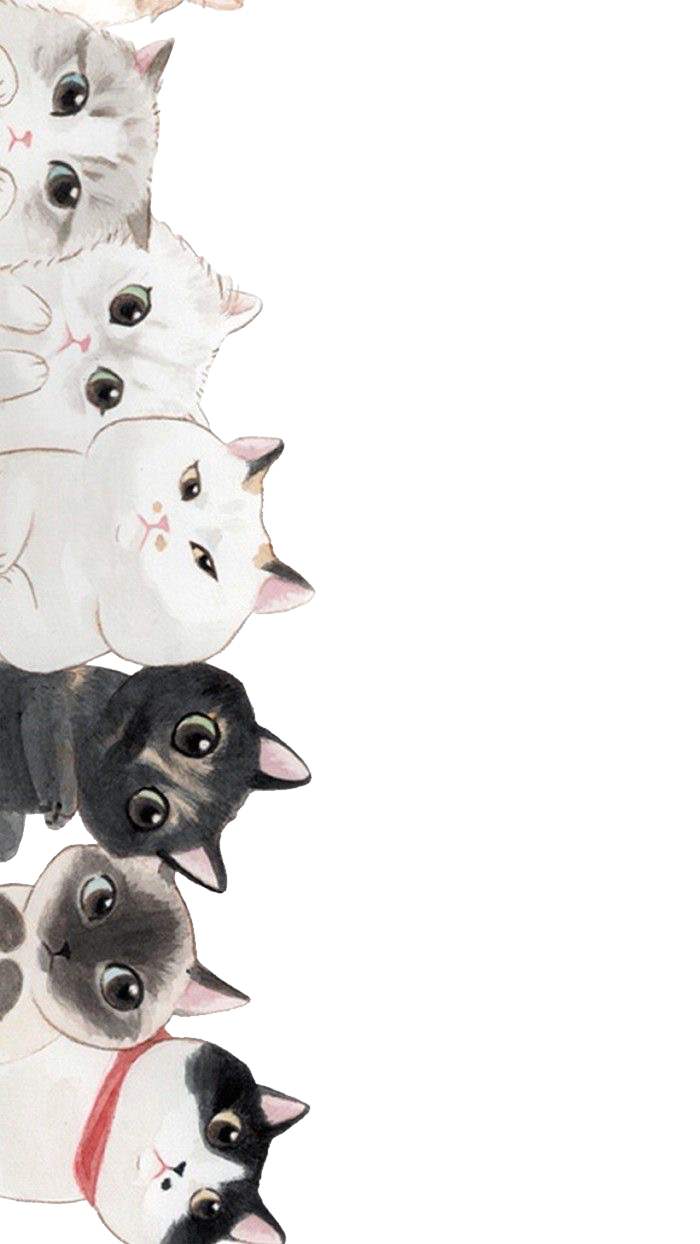 单击此处添加文字内容单击此处添加文字内容 单击此处添加文字内容 单击此处添加文字内容单击此处添加文字内容 单击此处添加文字内容单击此处添加文字内容单击此处添加文字内容 单击此处添加文字内容 单击此处添加文字内容单击此处
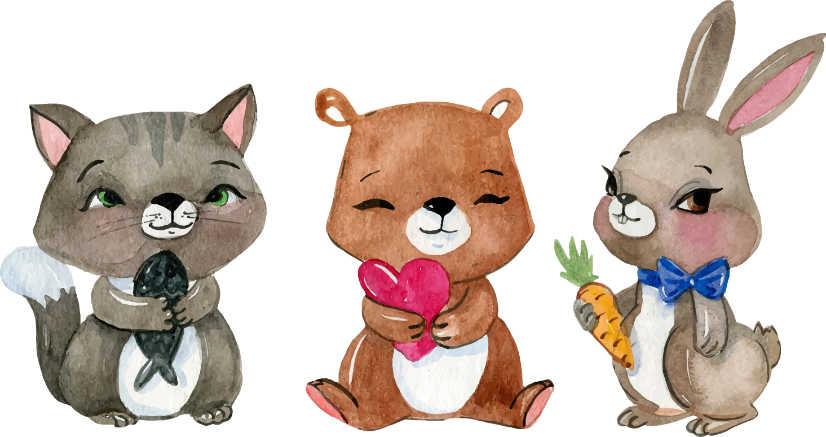 请在此处添加二级标题
单击此处添加文字内容单击此处添加文字内容 单击此处添加文字内容 单击此处添加文字内容单击此处添加文字内容
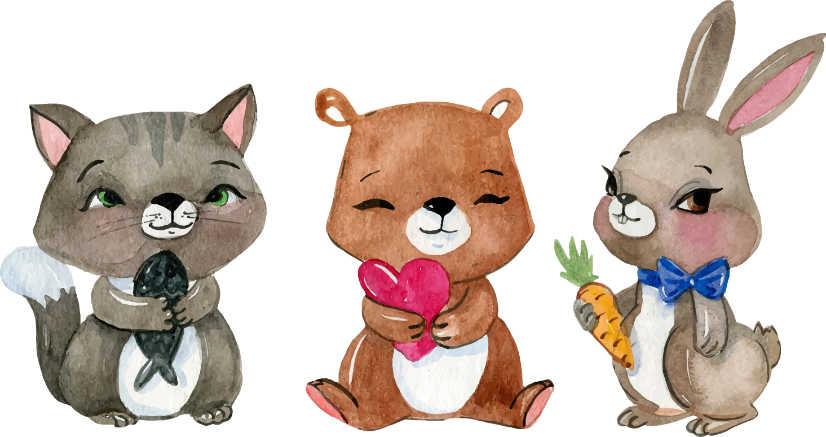 请在此处添加二级标题
单击此处添加文字内容单击此处添加文字内容 单击此处添加文字内容 单击此处添加文字内容单击此处添加文字内容
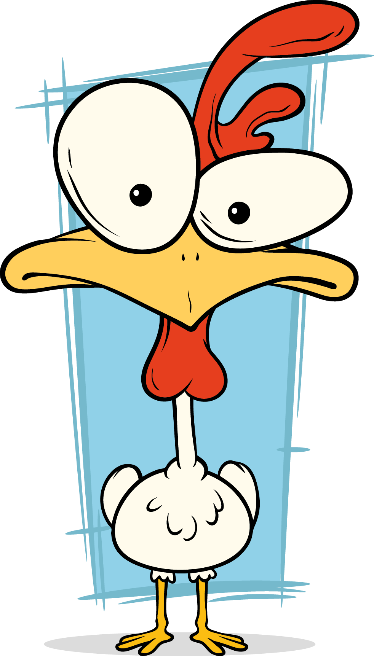 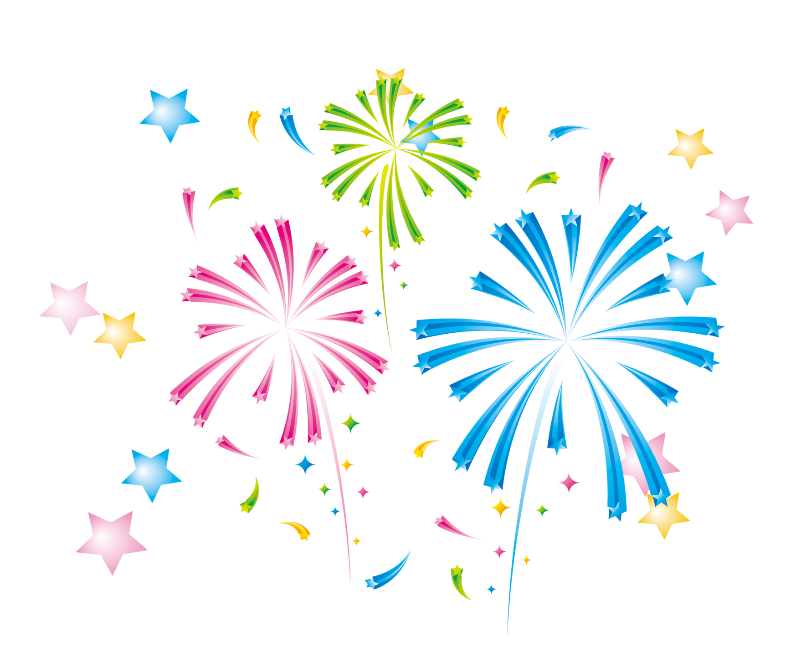 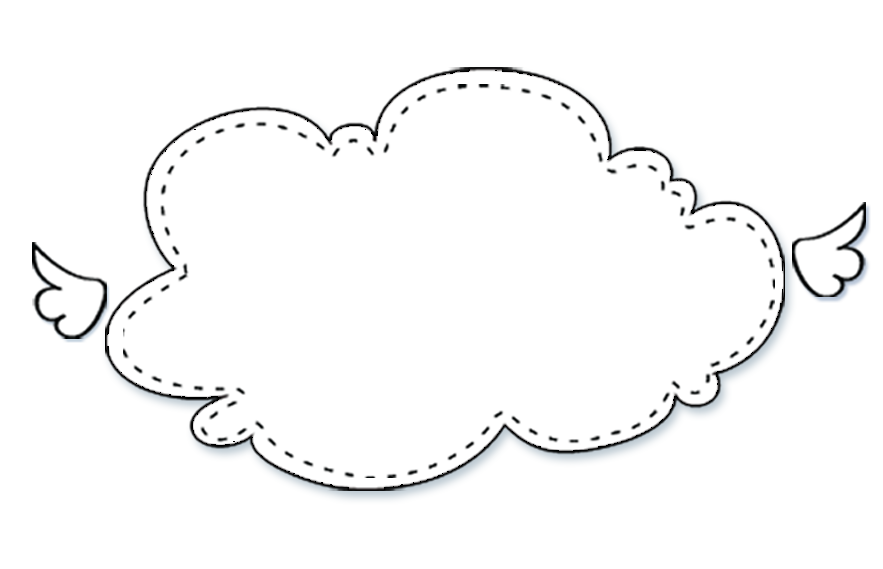 单击此处添加文字内容单击此处添加文字内容 单击此处添加文字内容 单击此处添加文字内容单击此处添加文字内容 单击此处添加文字内容单击此处添加文字内容单击此处添加文字内容 单击此处添加文字内容 单击此处添加文字内容单击此处
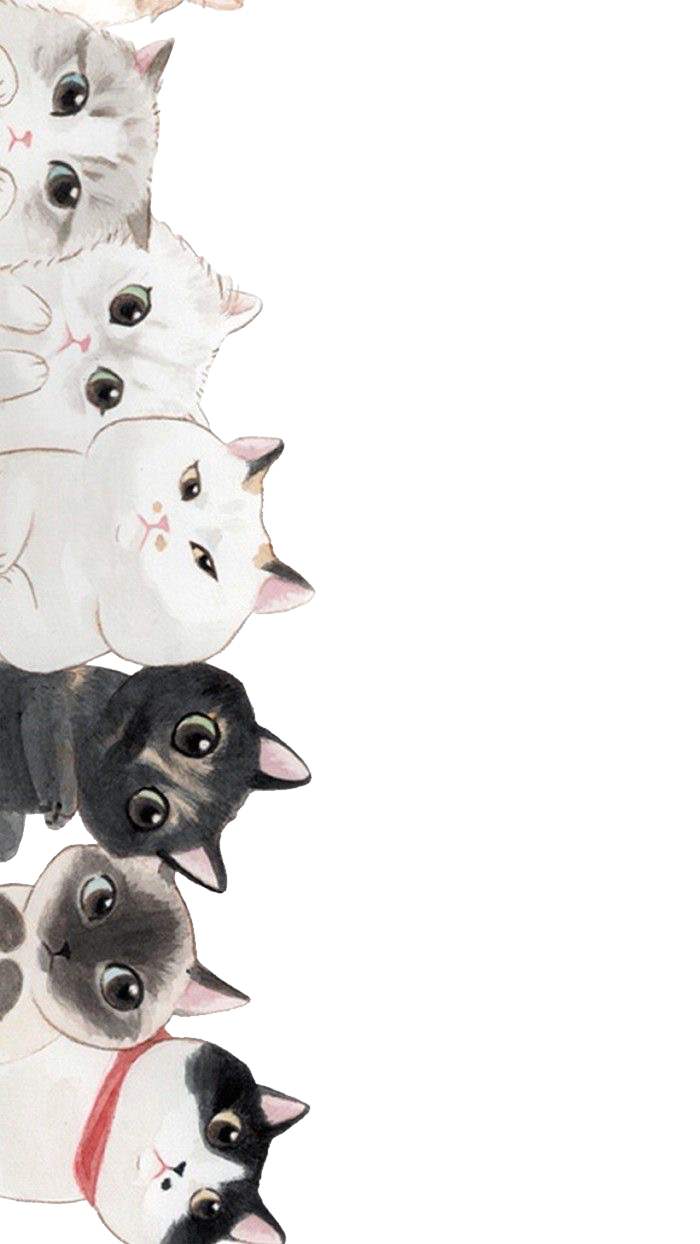 演示完毕  欢迎下载
/学校培训/ 教学课件/ 总结计划/ 精品模板/
The grand opening of grand opening promotion